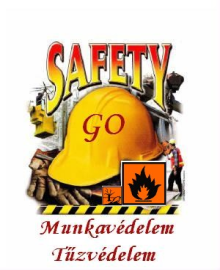 2017
Készítette:   Hédl Evelin   ügyvezető
Safety-Go Kft. felsőfokú tűzvédelmi szakreferense
Szerző jog fenntartva
Vészhelyzeti ismeretek

Oktatási anyag diákoknak
III. BÉLA   Gimnázium
Z I R C
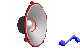 Safety-Go  Munkavédelmi Szolgáltató  Kft. által kiadva.   Érvényes 2017.08.01 – visszavonásig
Oktatásszervezői regisztrációs szám: SZ023/1-2-3/19/2011
Az összeállított oktatási tematika a Safety-Go Kft védett szellemi terméke, sokszorosítása, harmadik személynek történő átadása nem engedélyezett!
Az oktatás fontossága:

Sokszor  halljuk,  hogy  
   „a tudásod a jövőd”

Mi  ezt  azzal  egészítenénk  ki,  hogy
„a tudás sokszor az életedet 
mentheti meg”
Igen, ha váratlanul olyan helyzetbe kerülünk, hogy veszélybe kerül az életünk,  a menekülés lehetőségének  ismerete  megmentheti  azt !
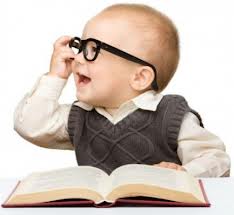 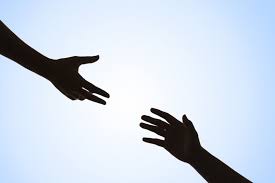 Felelősségtudat:

Az utóbbi időben elég gyakran szembesülünk azzal a megfogalmazással is, hogy
„gondatlanságból elkövetett veszélyeztetés”
Bizony adott esetben nem csak saját magunkat érintő viselkedésünkért, cselekedetinkért vagyunk felelősek, hanem azokért is vállalnunk kell a felelősséget, amelyekkel mások biztonságát, életét, egészségét, testi épségét veszélyeztetjük. Ide sorolandó az is, amikor   vészhelyzetben komolytalankodunk, nem az előírások-nak megfelelően járunk el, ezáltal olyan helyzetet teremtünk, melynek következtében embertársunk kerül vészhelyzetbe.
Fogalom meghatározás:

	Vészhelyzet:   
Vészhelyzet  az  élet  bármely területén, 
bármelyik pillanatban kialakulhat. Egy 
olyan szituáció, amikor az emberi élet, a 
vagyoni értékünk, vagy közvetlen környezetünk élővilága kerül veszélybe, de az esemény még nem következett be.
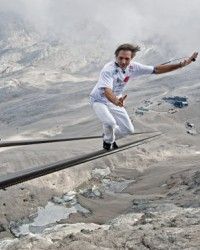 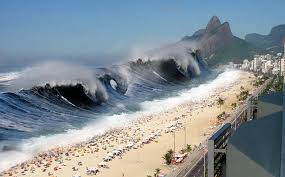 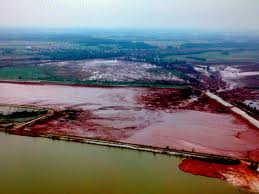 K a t a s z t r ó f a:
görög eredetű szó, jelentése:



fordulat, megsemmisülés, csapás, megrázó hirtelen esemény, az emberi élet, az anyagi javak, természeti értékek pusztulása. 
Legtöbb esetben váratlanul következik be, több emberéletet követel, vagy rendkívül nagy mértékű, pusztítást végez.
Katasztrófa típusai:
Leggyakrabban a természeti eredetű jelenségek okoznak veszélyhelyzeteket, és sok esetben katasztrófahelyzet kialakulásához is vezetnek, hiszen a földrengések, vulkánkitörések, áradások, árvizek, gátszakadások, szökőárak, szélsőségesen felerősödött viharok, csapadékok és fagyok olyan erőt képviselnek, melyek kordában tartása a mai napig megoldatlan problémát jelent az emberiség számára.
Katasztrófa típusai:
Hidrológiai eredetű:
Árvíz
Belvíz
Szárazság
Havazás, hóvihar

Geológiai eredetű:
Földcsuszamlás
Földrengés
Vulkánkitörés
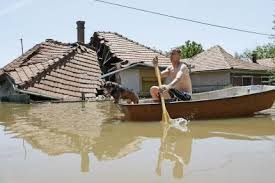 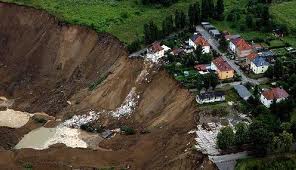 Katasztrófa típusai:
Biológiai eredetű:
Sáska, hernyó invázió
Állati betegségek 
    (madárinfluenza, sertéspestis, stb.)
Klimatikus légköri:
Hurrikán, tornádó
Szélvész
Jégvihar
Földönkívüli  eredetű:
Üstökös, meteorit becsapódás
Kozmikus sugárzás
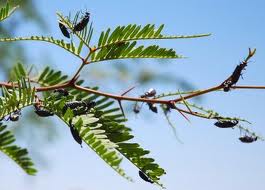 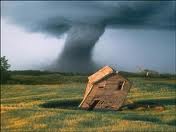 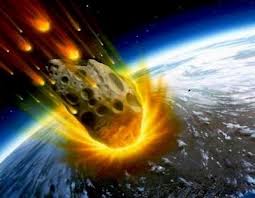 Katasztrófa típusai:
Ember okozta ökológiai katasztrófák !:

Nukleáris robbanás
Vegyi anyag kiömlés  (Ajkai vörös iszap)
Tiszai ciánszennyezés  (Veres patak)
Esőerdők kivágása
Állatfajok korlátlan pusztítása
Erdőtűz
Potenciális  vészhelyzetek,
amelyek  Zircen

 a

III. BÉLA Gimnáziumban

is bekövetkezhetnek !
1.) Tornádó, szélvihar:
  Következmény:
Törmelékek, faágak nekicsapódása az épületnek,   ablakok betörése, repülő üvegszilánkok, tárgyak,
Fakidőlés, vagy törött faágak lecsapódása, 
Kémény leomlása, tetőszerkezet beomlása,
Csapkodó nyílászárók okozta sérülés.
Veszélyeztetés:
Sérülés széllökés miatti elesés következtében
Sérülés csapódó tárgyaktól
Beszorulás tárgyak közé, tárgyak, épületszerkezetek alá
2.) Gázrobbanás:
   Következmény:
Nagy erejű lökéshullám,
Ablakok kitörése, repülő üvegszilánkok, törmelékek, tárgyak,
Leomló épületszerkezet, 
Tűz
Veszélyeztetés:
Sérülés széllökés miatti elesés következtében,
Sérülés csapódó tárgyaktól,
Beszorulás tárgyak közé, tárgyak, épületszerkezetek alá,
Keletkezett tűz okozta égési sérülés
3.) Tűz:
    Következmény:
Mérgező füst,  látási viszonyok, menekülési lehetőség korlátozódása,
Magas hőmérséklet,
Leomló épületszerkezet, égő tárgy,
Veszélyeztetés:
Füstmérgezés
Égési sérülés
Beszorulás leváló épületszerkezetek alá,
Saját  és  embertársaink

 életének,  testi épségének

 védelme 

vészhelyzetek  esetén !
1.) Tornádó, szélvihar:
Szabad térről, udvarról húzódjunk  azonnal	biztonságos helyre.
Ne bámészkodjunk,  lehetőleg már a vihar 	kezdetén helyezkedjünk el távolabb az 	ablakoktól, nyílászáróktól az épület belsejében 	levő fő tartófalak sarkában, közelében. 
A vihar elmúltával elsőként arról győződjünk meg, 	hogy történt-e személyi sérülés, szükséges-e 	személyek kimentését, a sérültek ellátását 	megszervezni, kialakult további veszélyeztetést 	megszüntetni?
 Személyi sérülés, komoly anyagi kár esetén hívjuk a 		112 -es általános segélyvonalat!
2.) Gázrobbanás:

Váratlan esemény, felkészülni nem lehet rá, ezért következményei is súlyosabbak lehetnek!

Az esemény bekövetkezte után elsőként győződjünk 	meg arról, hogy történt-e személyi sérülés, 	szükséges-e 	személyek kimentését, a sérültek 	ellátását megszervezni?
 Hívjuk azonnal a 112 -es általános segélyvonalat!
Gondoskodjunk arról, hogy az érintett területről 	mindenki biztonságos helyre kijusson.
 A hivatásos mentés megérkezéséig gondoskodjunk a 	sérültek ellátásáról.
3.) Ámokfutó:

Váratlan esemény, felkészülni 
		nem lehet rá. 
Komolyabb tragédia elkerülése 
érdekében a következőket javasoljuk:

Amennyiben a hangos kiabálásból, vagy az esetleges  	fegyverdörrenésből ilyen eseményre következtethetünk, 	húzódjunk azonnal zárható helyiségbe.
 Zárjuk a helyiséget belülről és nehéz tárgyakkal torlaszoljuk 	el a bejáratot. 
A 107 -es szám tárcsázásával hívjuk azonnal a Rendőrséget!
FONTOS!  	- Kerüljük a személyes találkozást,
		- Lehetőleg engedelmeskedjünk az ámokfutónak,
		- Helyezkedjünk el a helyiségben úgy, hogy a 			  becsapódó lövedék ne érjen el bennünket.
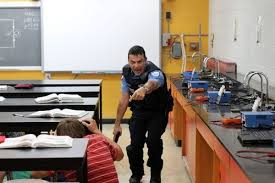 4.) Tűz
F I G Y E L E M !
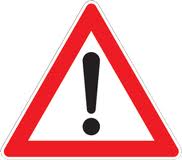 Fontos tudni, hogy az épületben keletkezett tüzet 
a csengő szaggatott hangja jelzi !
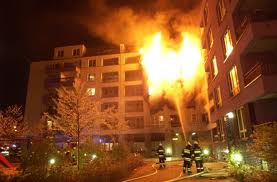 Teendők tűz esetén!

Magyarországon törvénybe 
foglaltatott, (1996. évi XXXI. törvény) 
hogy: „…aki tüzet vagy annak 
közvetlen  veszélyét  észleli, 
köteles  azt  haladéktalanul
	      jelezni …”         Telefonszám: 105

III. BÉLA  Gimnázium  Zirc
Az  intézmény belső szabályozása szerint a tüzet észlelő köteles 
a riasztásról gondoskodni!

	1. Elindítatni a központi tűzjelzést,
	2. Értesíteni az iskola igazgatóját, vagy helyettesét
Abban az esetben, ha a központi tűzjelzés nem hozható működésbe (meghibásodás) a riasztást hangos TŰZ VAN   kiáltással kell megtenni.
Kiürítés, kimenekítés:

A kiürítés, kimenekítés lényege, hogy az épületben 	tartózkodó személyek a lehető legrövidebb 	időn 	belül fegyelmezetten, pánik nélkül hagyják el az 	épületet és az arra kijelölt helyen gyülekezzenek.
A tűzjelzést (folyamatos, szaggatottan szóló csengő) 	meghallva 	azonnal meg kell kezdeni az épület elhagyását.
A közlekedési folyosók áteresztőképessége lehetővé 	teszi, hogy a kivonulás a tűzjelzés megszólalása 	után mindenhonnan torlódásmentesen megtörtén-	het a következő ábrák alapján.
Menekülési útvonalak
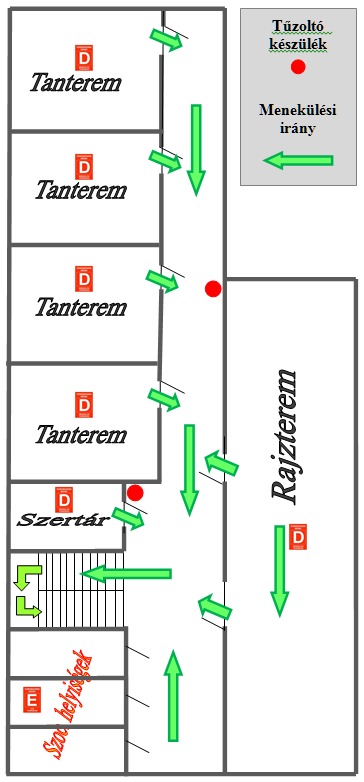 II. emelet
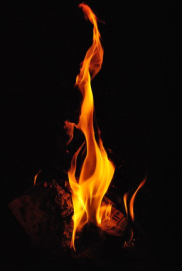 Menekülési útvonalak
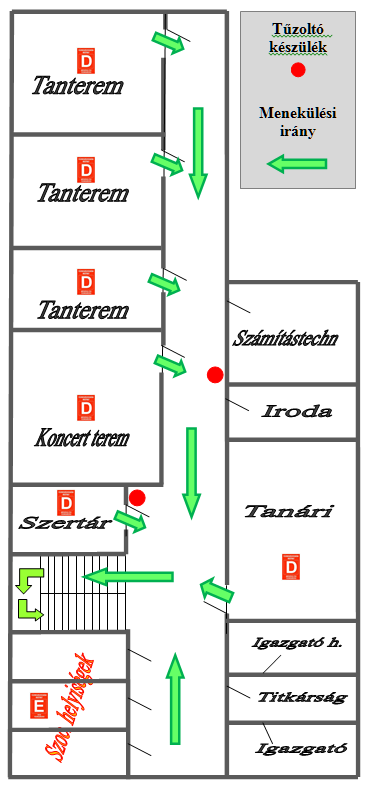 I. emelet
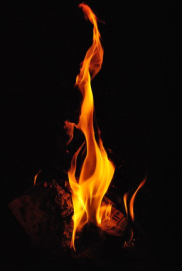 Menekülési útvonalak
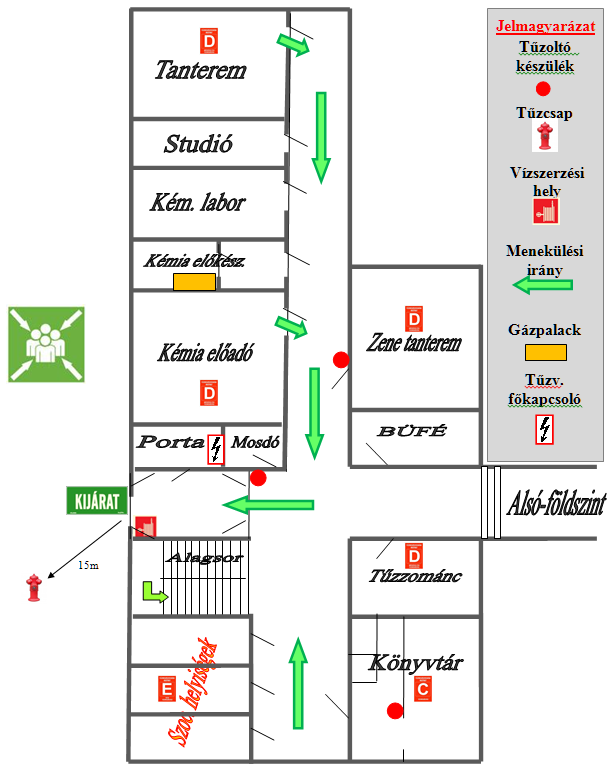 Földszint
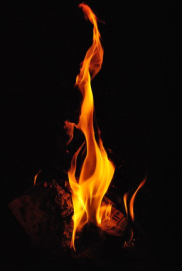 Menekülési útvonalak
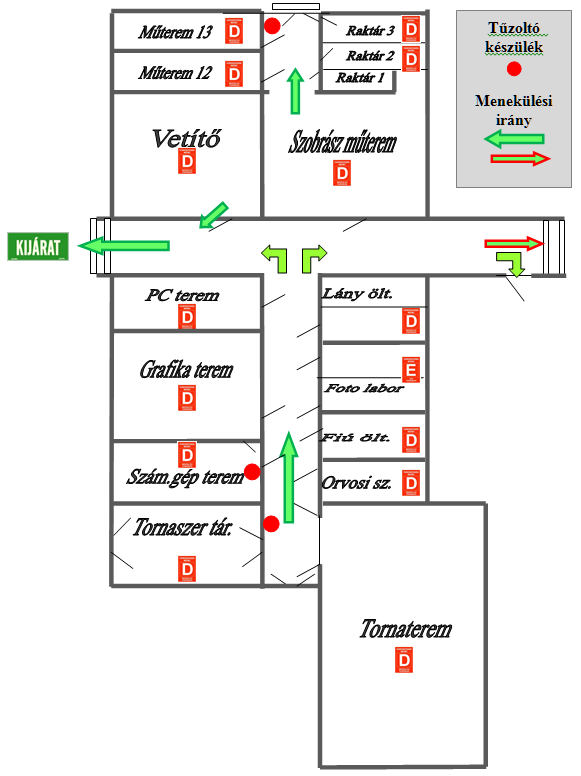 Alsó földszint
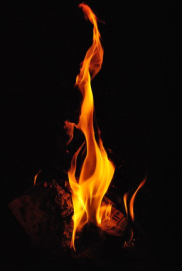 Menekülési útvonalak
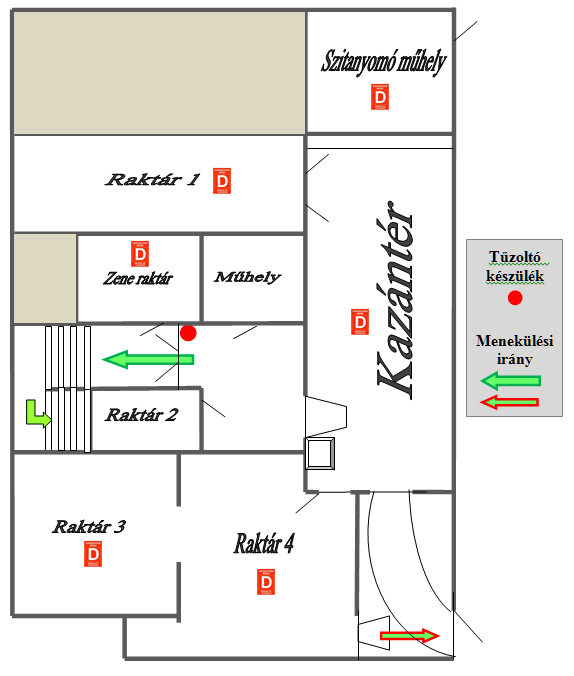 Alagsor
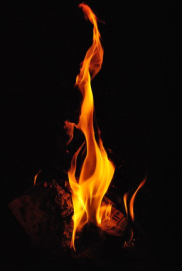 Kiürítés, kimenekítés:

Kivonulást követően a gyülekezési helyen







 kötelező gyülekezni és  létszámellenőrzést  tartani!
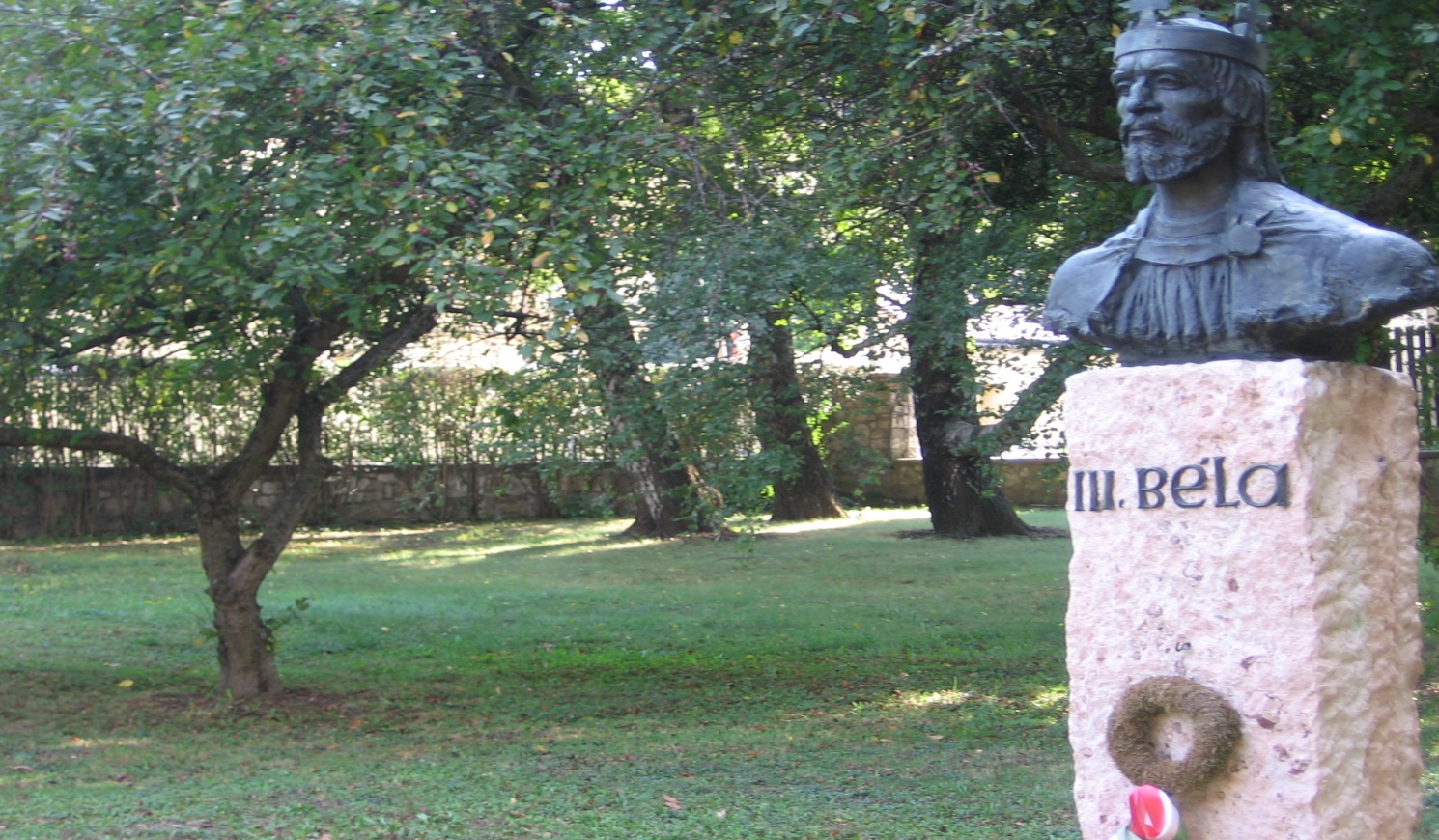 itt
Fontos tudni, hogy:

a higgadt, megfontolt cselekedet még a bajban 	is emberéletet menthet,
tanuló emberélet mentésében részt vehet, de a 	tűz 	oltásában nem,
fegyelmezetlen viselkedés vészhelyzetben, a tűzbizton-	ságot szolgáló eszközök rongálása, eltulajdonítása  	büntetendő cselekmény!
a tűzjelzés megszólalása után az  épületet 
	4  percen belül el kell hagyni. 
(…hogy miért  4 perc, azt a „szobatűz” videofelvételen megtekintheted !)
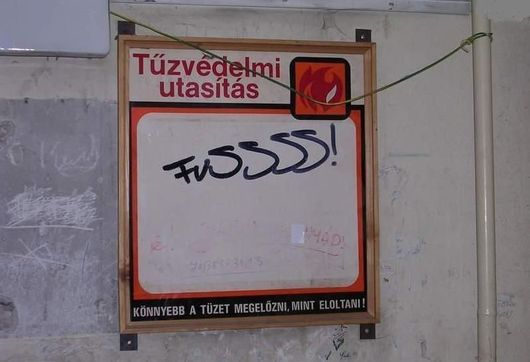 Ez nem a tűzvédelmi szakember tanácsa!
Köszönjük a figyelmet, 

eseménymentes  és  sikeres  tanévet kíván
a 
Safety-Go Kft.
Zirc
						         Hédl Evelin
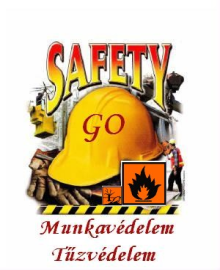 Safety-Go  Munkavédelmi Szolgáltató  Kft.  Zirc